11.
GELENEKSEL KİTAP OKUMA BAYRAMI
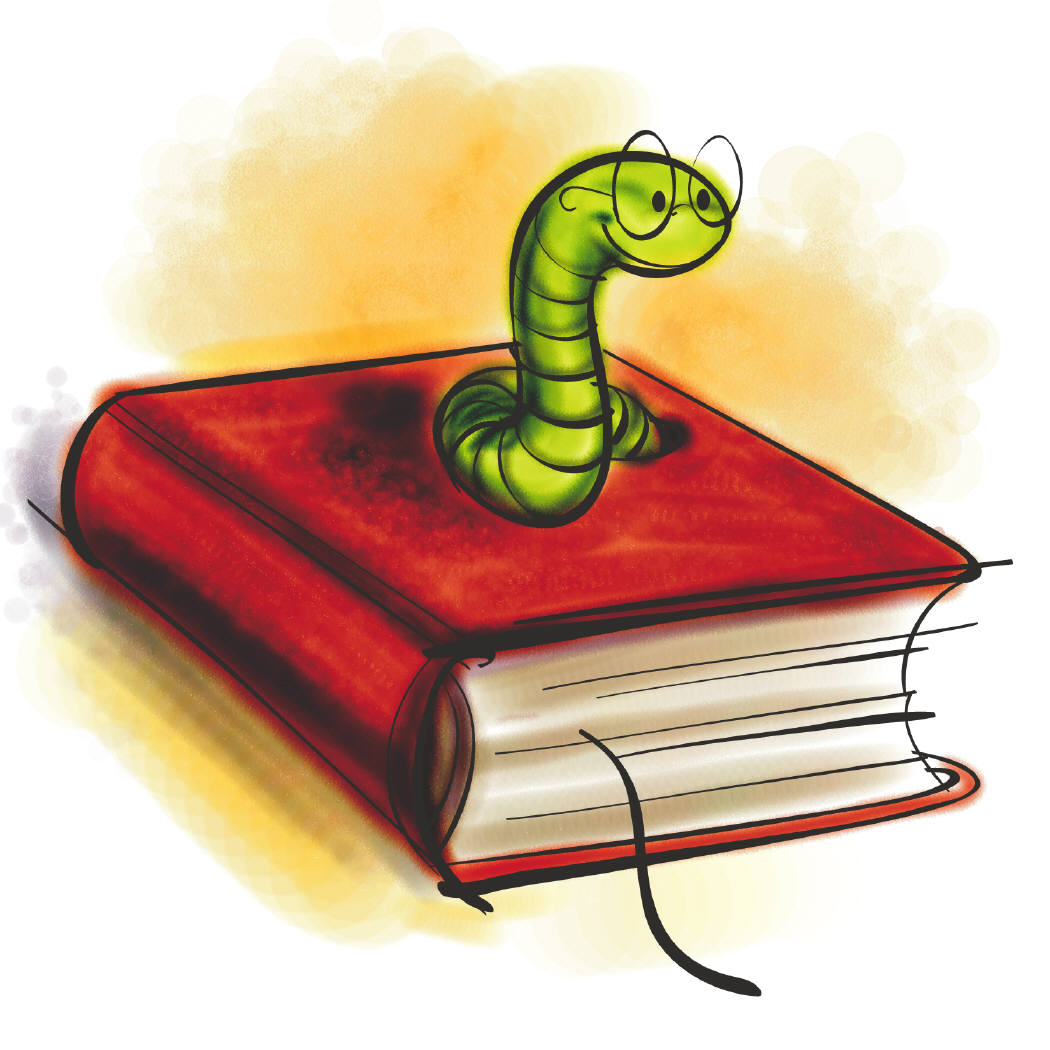 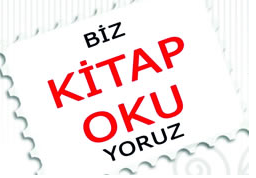 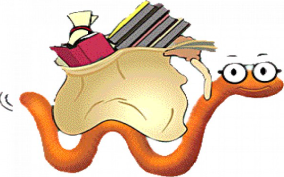 İBNİ SİNA KİTAP KURDUNU ARIYOR